The first time when you use Eighteeth Twain function, install Eighteeth Twain at first.After the installation is complete, operate the releated software,find its“TWAIN” ,choose “Select source”
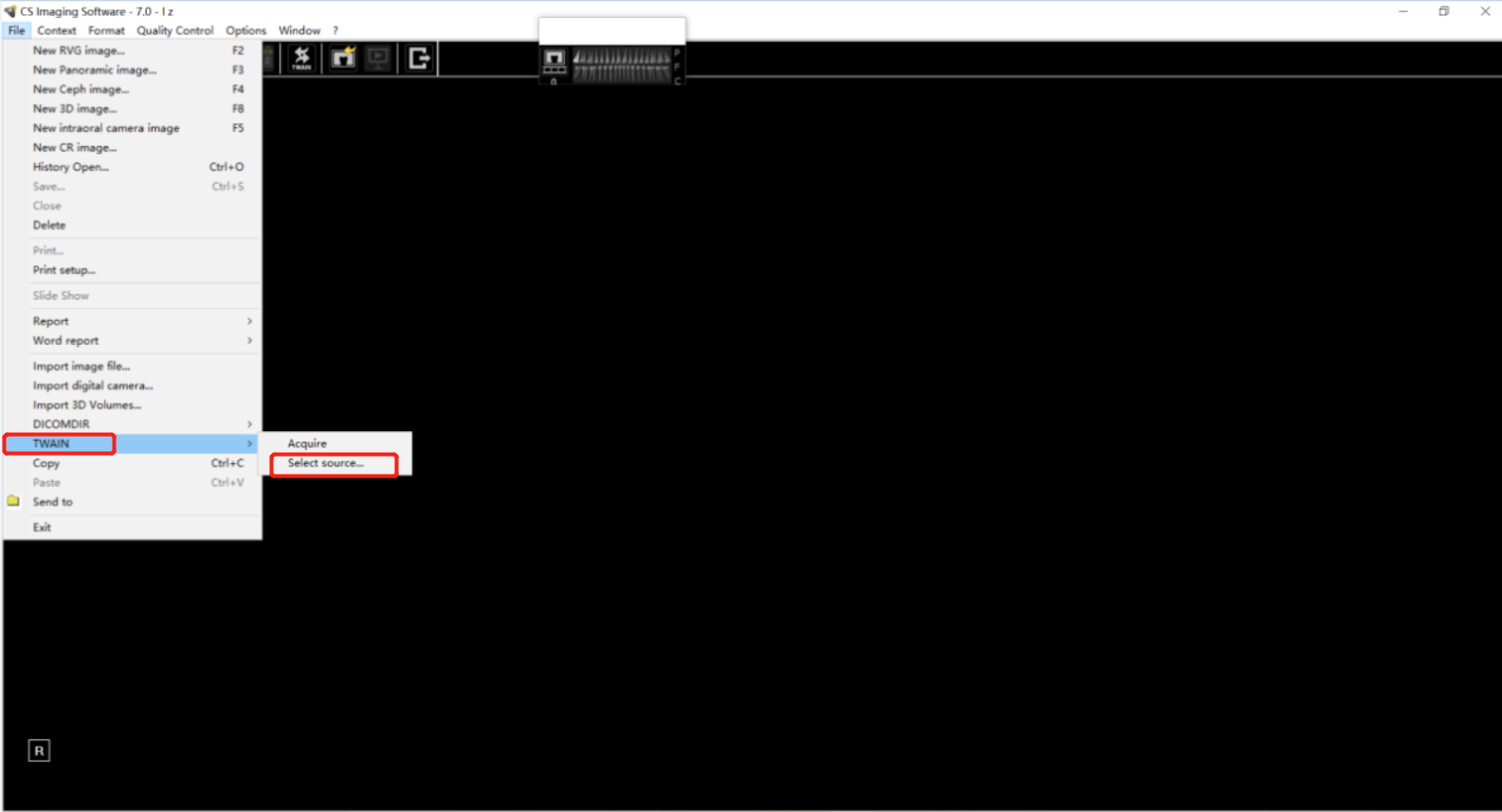 Then you will come to this interface,choose”Eighteeth NanoPix Sensor”
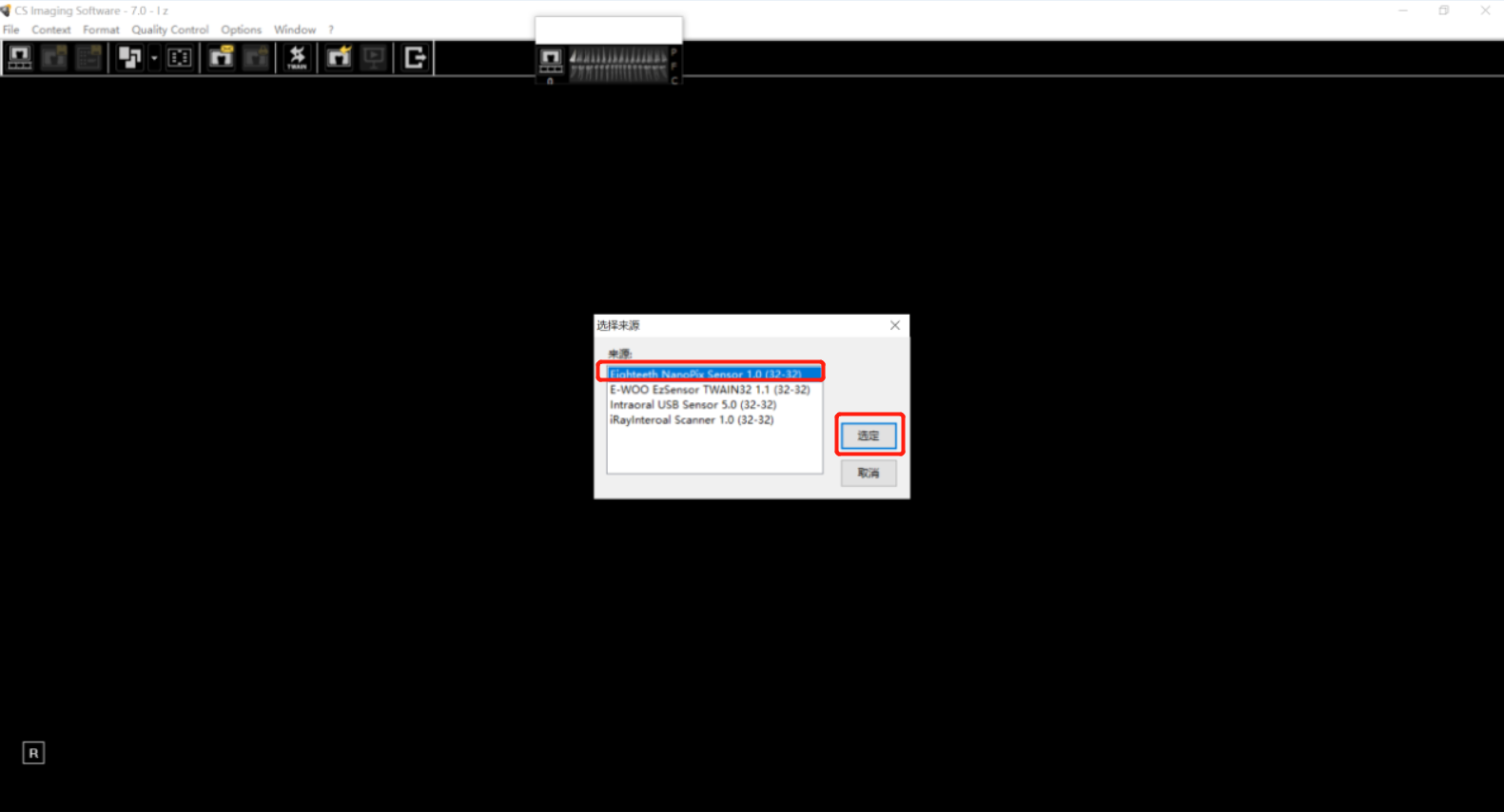 Now back to this interface,choose”Acquire”
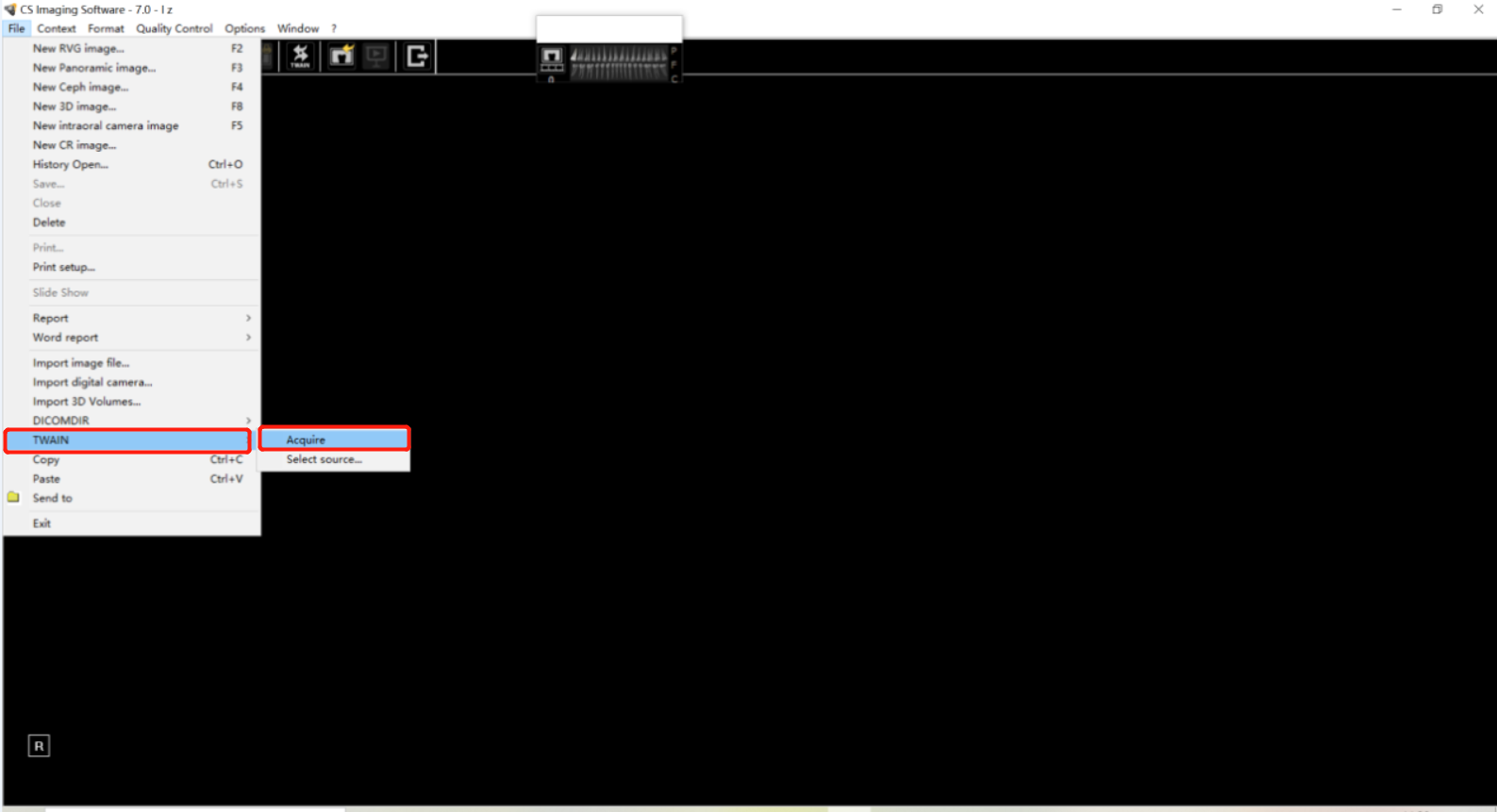 After choosing”Acquire”,will show this.Choose”Add”,find the NanoPix calibration file in your computer, add that file.
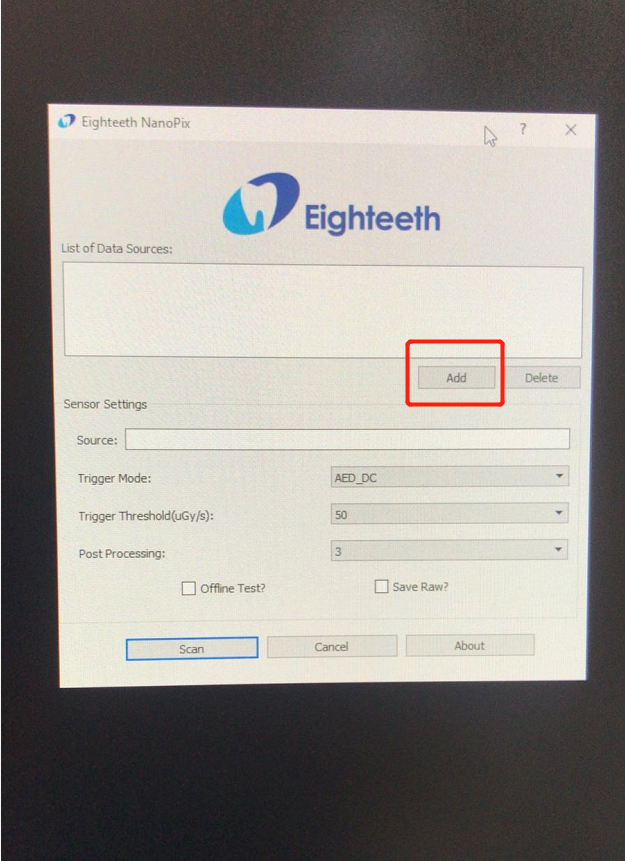 After that, Part A will show the calibration file, double click Part A, then Part B will show the same content, it means the import is successful. And then press ”Scan”.
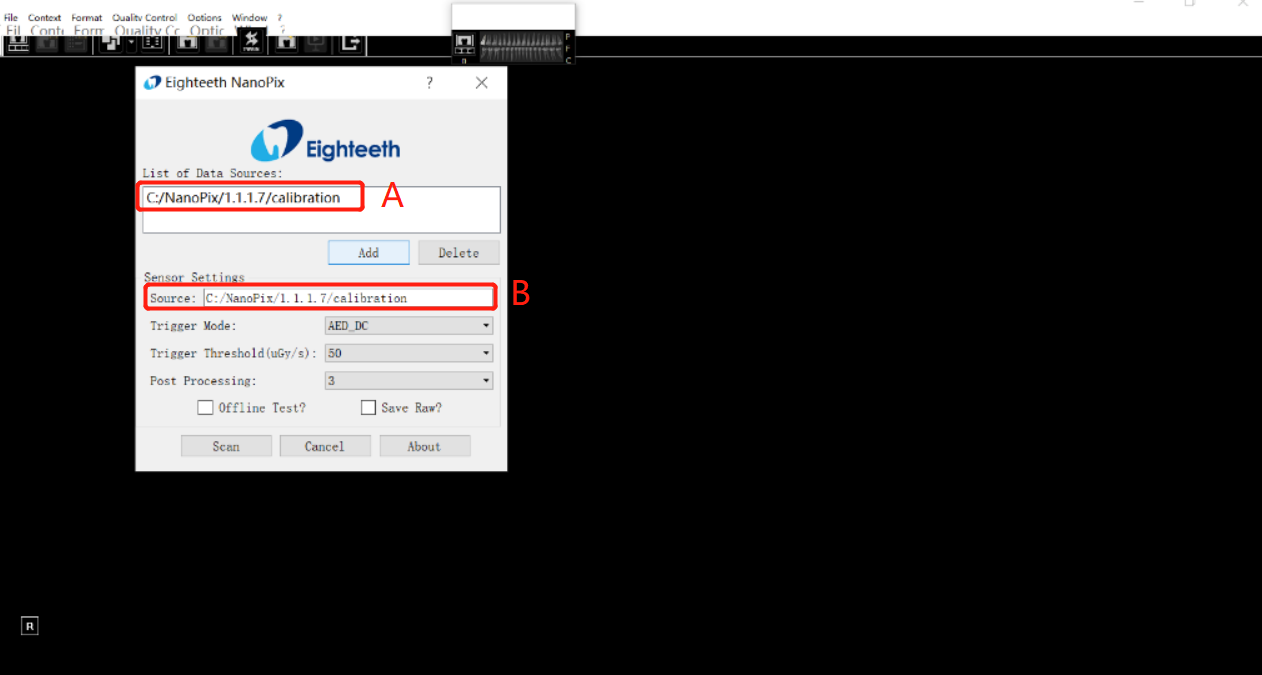 After pressing ”Scan”, will come to this interface. Now you can go ahead with exposure.
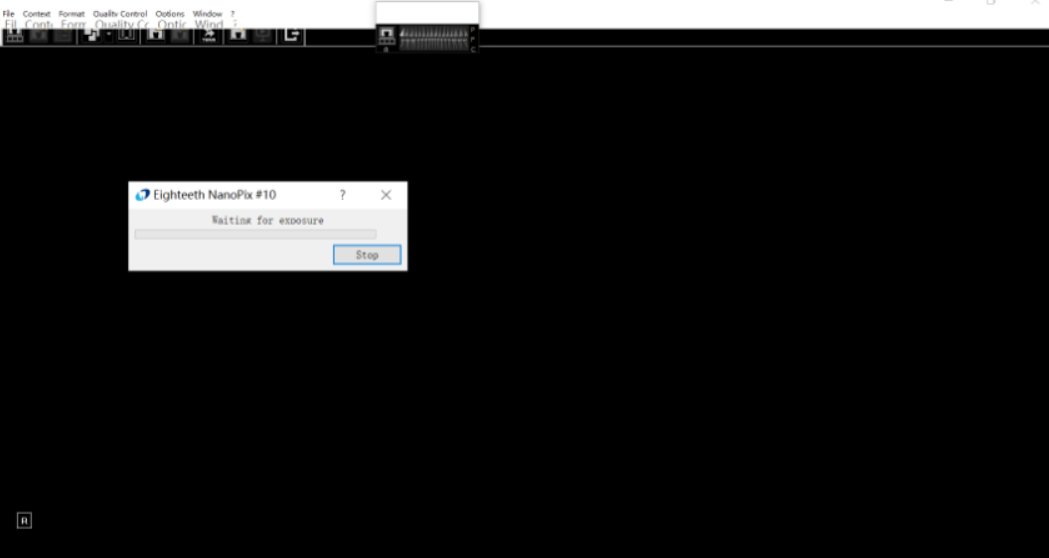